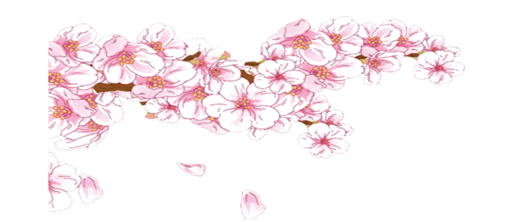 五年级数学·下    新课标[冀教]    第2单元
2 分数的大小比较
第2课时
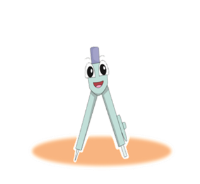 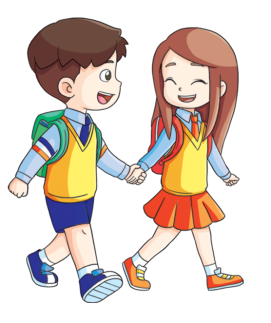 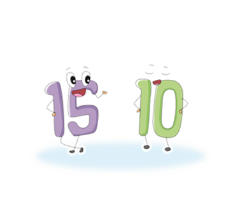 WWW.PPT818.COM
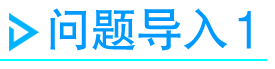 红红和聪聪比赛打字,两人打同样的一份稿子,谁打得快呢?
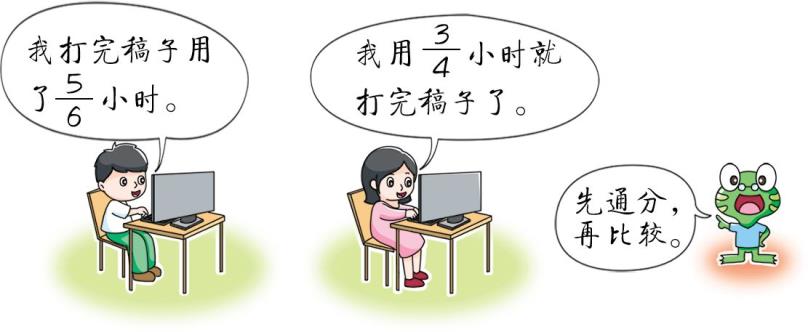 聪聪用   小时，红红
用   小时，谁打得快
分数小的，用
时少，打得快
比较  和
的大小
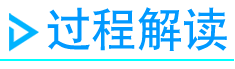 3
3
5
5
6
6
4
4
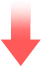 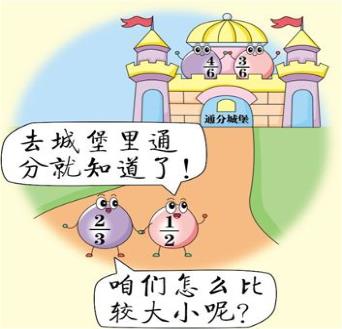 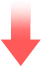 方法一
方法二
>
>
3
20
5
3
10
5
规范解答：
5
20
18
18
3
5
10
3
9
9
6
24
24
24
4
6
12
12
12
4
4
24
6
4
12
6
5×2
5×4
=
=
=
=
6×2
6×4
3×3
3×6
=
=
=
=
4×3
4×6
>
因为
，所以             。
>
因为
，所以             。
答:红红打得快。
答:红红打得快。
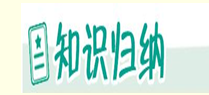 异分母分数比较大小,先把两个分数通分,变成同分母分数,再比较。用两个分母的最小公倍数作同分母计算简便。
4的倍数有：4、8、12、16、20、24
......
6的倍数有：6、12、18、24
......
......
4和6的公倍数有：12、24
公倍数中最小的一个是12
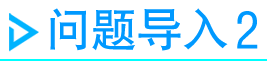 找4和6的最小公倍数。
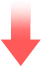 4   8
  20
28
18
30
……
……
规范解答
4的倍数          6的倍数
12 24
……
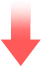 4和6的公倍数
12是4和6的最小公倍数
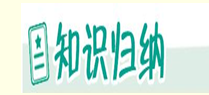 几个数公有的倍数叫做这几个数的公倍数。其中最小的一个叫做这几个数的最小公倍数。
公倍数没有最大的,只有最小的。公倍数的个数有无数个。
3
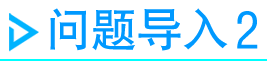 求下面每组数的最小公倍数。
7和5　　　　　8和32　　　　12和24
(1)7和5的最大公因数是1,最小公倍数是5×7=35。
(2)8的倍数有:8,16,24,32,40……
32的倍数有:32,64,96……
8和32的最小公倍数是32。
(3)12的倍数有:12,24,36,48……
24的倍数有:24,48,72……
12和24的最小公倍数是24。
（1）7和5的公因数只有1，7和5的最小公倍数是它们的乘积。
（2）32是8的倍数，32是8和32的最小公倍数。
（3）24是12的倍数，24是12和24的最小公倍数
5和7是互质的关系，最小公倍数是它们的乘积；像8和32，12和24这样，两个数是成倍数的关系，它们的最小公倍数是两个数中的较大数
观察分析
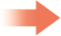 要点提示
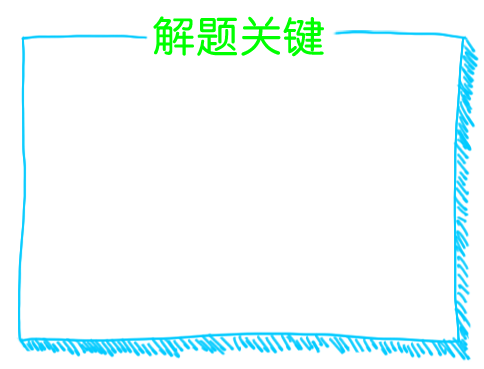 相邻的两个自然数
也是互质关系哟!
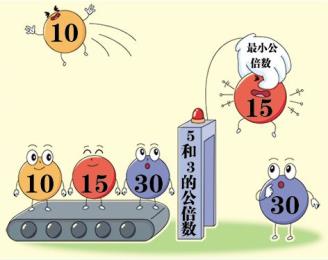 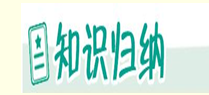 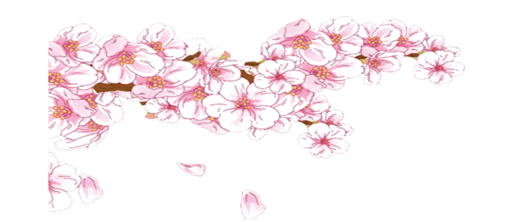 见
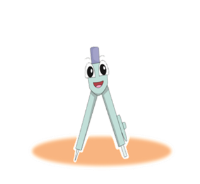 再
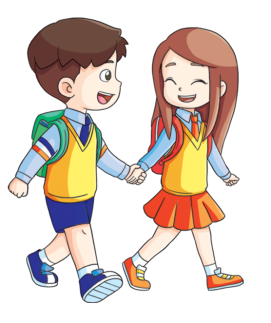 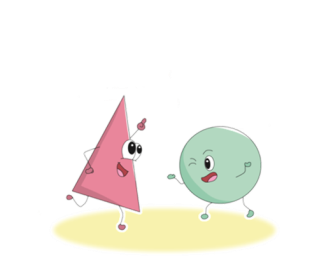 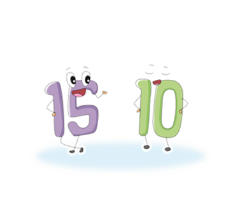